Geschäftsgang – Quiz 2
die schnellen 7
…jetzt geht’s los…
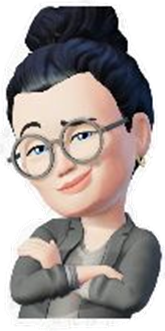 KG-Ref.AF Carus
Q02
Geschäftsgang – Quiz 2
die schnellen 7
1.
AG Spandau
Es gibt 11 Berliner Amtsgerichte. Können Sie alle bennen?
AG Tiergarten
AG
Lichtenberg
AG Neukölln
AG Köpenick
AG Schöneberg
AG Wedding
AG Kreuzberg
AG Mitte
AG Charlotten
-burg
AG Pankow
1
KG-Ref.AF Carus
Geschäftsgang – Quiz 2
die schnellen 7
2.
In welchem Gesetz werden die Grundlagen des Prozessrechts geregelt?
GVG
2
KG-Ref.AF Carus
Geschäftsgang – Quiz 2
die schnellen 7
3.
Nennen Sie 2 Gerichte der Fachgerichtsbarkeiten.
Arbeits-
gericht
Ver-
waltungs-gericht
Sozial-
gericht
Finanz-gericht
3
KG-Ref.AF Carus
Geschäftsgang – Quiz 2
die schnellen 7
4.
Wie nennt man die Beteiligten in den folgenden Verfahren?
Kläger
Beklagter
Zivilprozeß
Familien-sachen
Antragsgegner
Antragsteller
Zwangs-voll-streckungs-sachen
Gläubiger
Schuldner
4
KG-Ref.AF Carus
Geschäftsgang – Quiz 2
die schnellen 7
5.
Was heißt BGB und was bedeutet GOV?
GOV=
BGB=
Geschäfts-ordnungsvor-schriften für die…
bürgerliches
Gesetzbuch
…Gerichte der ordentlichen Gerichtsbarkeit
5
KG-Ref.AF Carus
Geschäftsgang – Quiz 2
die schnellen 7
6.
Wozu dient ein Geschäftsverteilungsplan und was regelt er?
schützt den Bürger vor Manipulationen und Willkür
Sorgt für ein faires Verfahren
Regelt die Zuständigkeit der Richter innerhalb des Gerichts.
6
KG-Ref.AF Carus
Geschäftsgang – Quiz 2
die schnellen 7
7.
Wer verabschiedet Bundesgesetze?
der deutsche
Bundestag
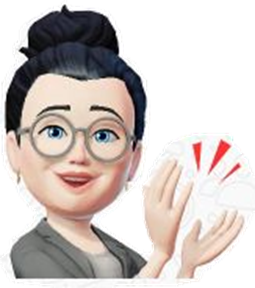 7
KG-Ref.AF Carus